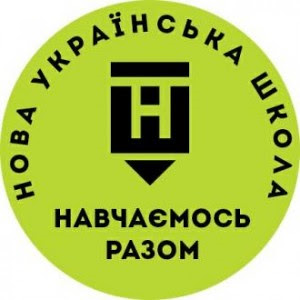 7
Графіки рівномірного руху
Урок 12
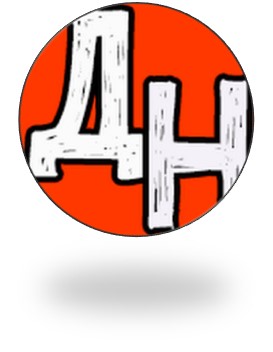 Перейти на Ютуб-канал «Дистанційне навчання»
Побудуємо графік залежності шляху, який долає велосипедист, від часу спостереження — графік шляху.
Поняття «графік» уперше з’явилося в науці в XVII столітті завдяки французькому філософу та математику Рене Декарту. Сьогодні жодне наукове дослідження, жоден технічний проєкт не обходяться без графіків. За допомогою графіків демонструють і зміну температури повітря, і зростання цін на біржі, і залежність швидкості від часу, і багато іншого.
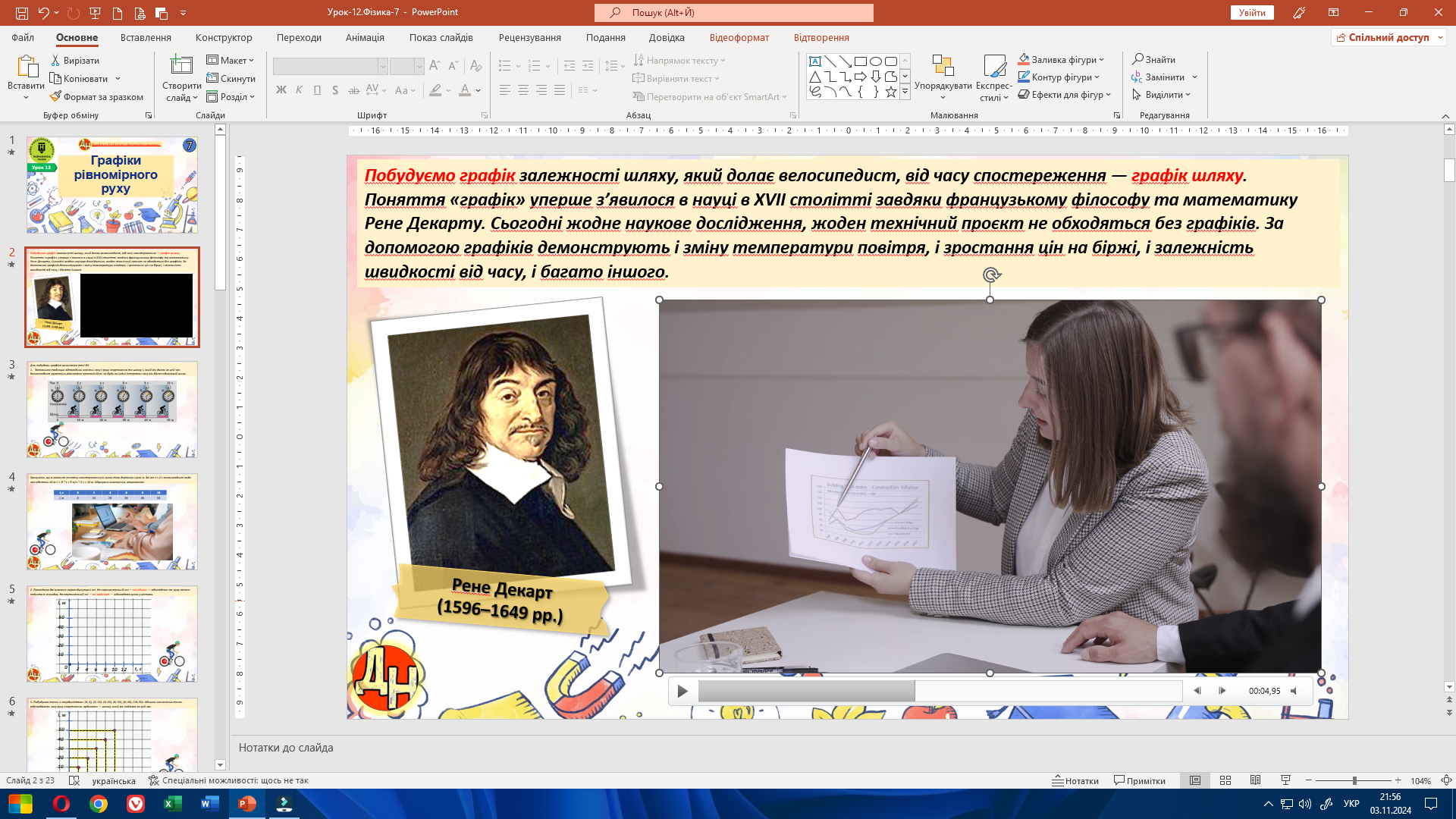 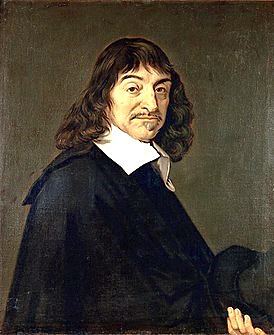 Рене Декарт
(1596–1649 рр.)
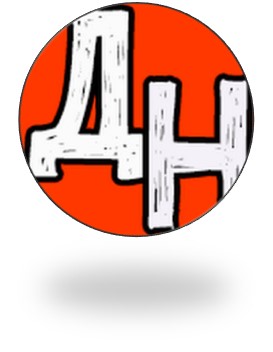 Для побудови графіка виконаємо такі дії.
Заповнимо таблицю відповідних значень часу t руху спортсмена та шляху l, який він долає за цей час.
Велосипедист рухається рівномірно прямолінійно: за будь-які рівні інтервали часу він долає однаковий шлях.
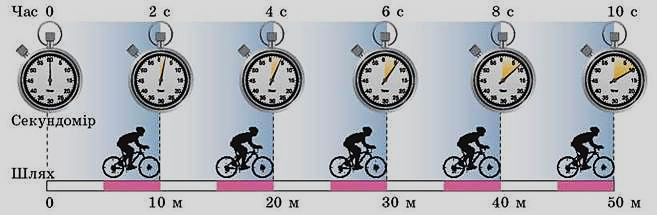 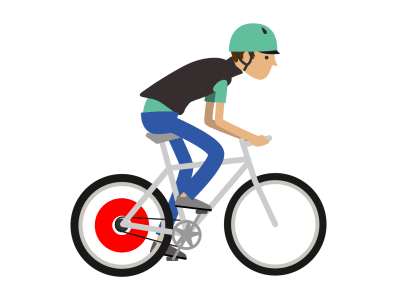 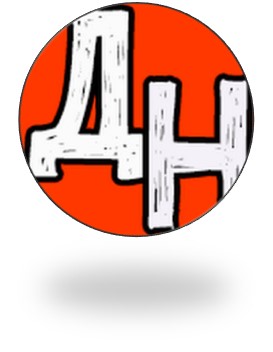 Зрозуміло, що в момент початку спостереження t0 шлях теж дорівнює нулю l0. За час t = 2 c велосипедист подо-лає відстань 10 м: l = ϑ * t = 5 м/с * 2 с = 10 м. Міркуючи аналогічно, отримаємо:
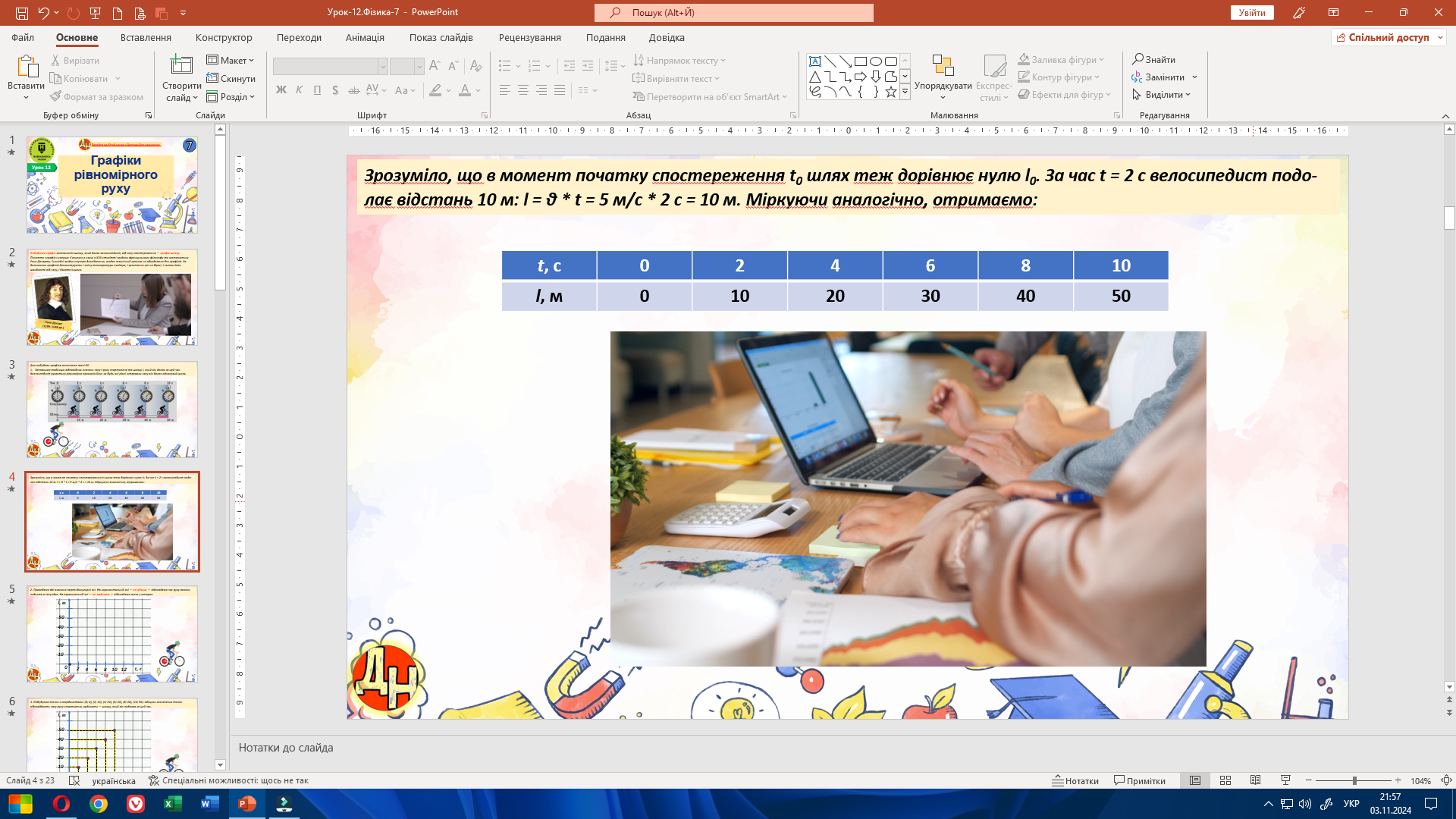 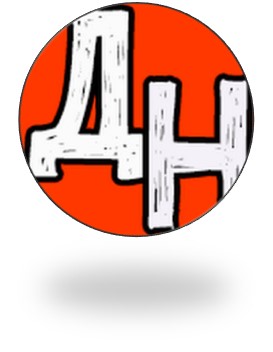 Велосипедист рухається рівномірно, тому шлях, який він долає, можна визначити за формулою l = ϑ * t. У будь-який момент часу  ϑ = 5 м/с, тому можна записати: l = 5t (м) , де час t задано в секундах. 
Рівність l = 5t — рівняння залежності шляху, який долає велосипедист, від часу спостереження.
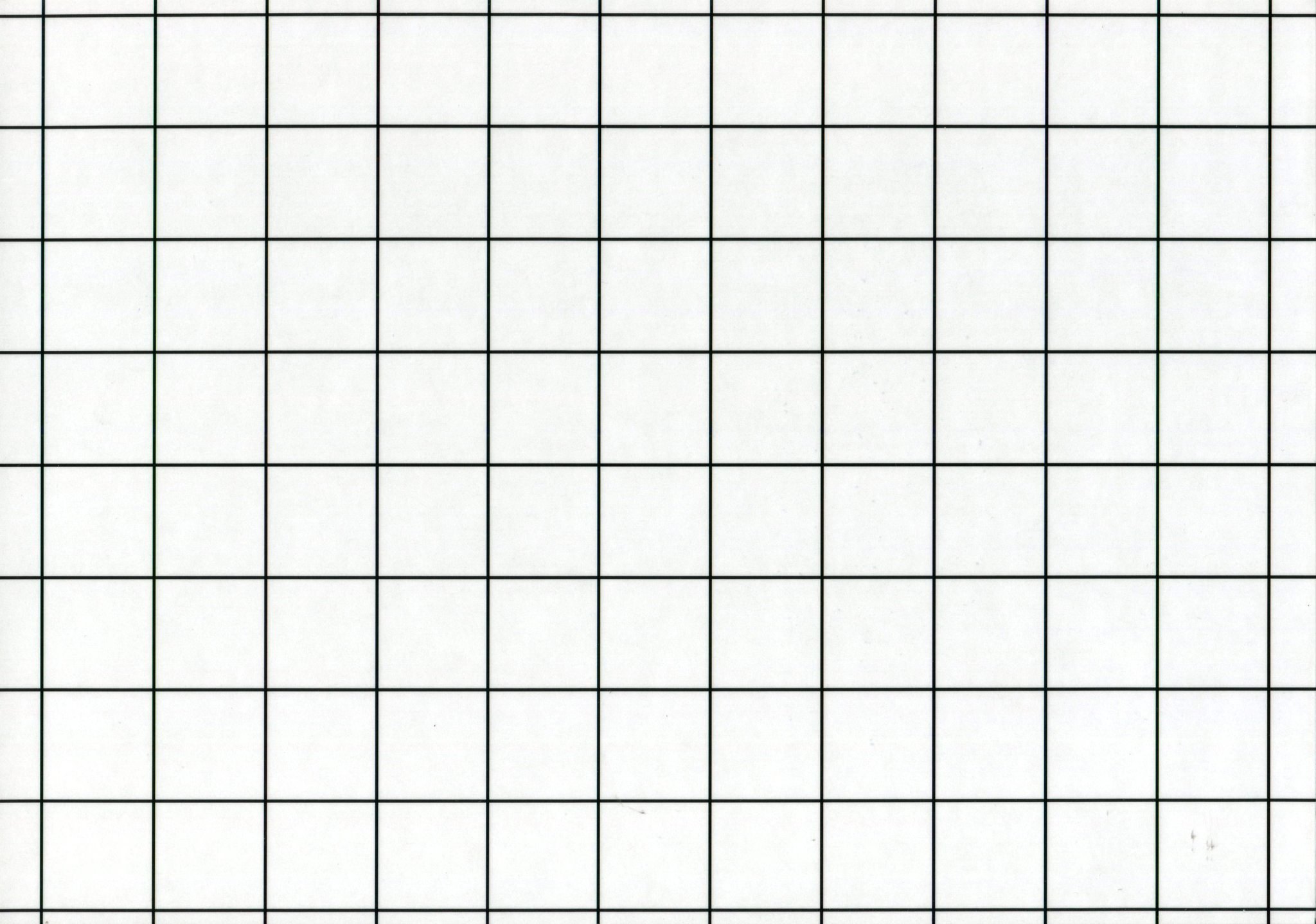 l, м
50
l = 5t
40
30
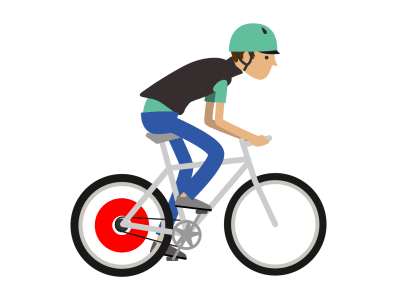 20
10
0
t, c
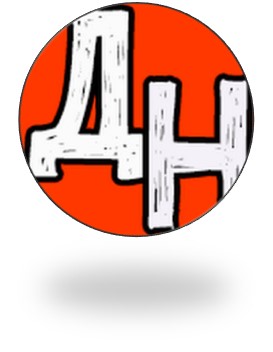 2
6
8
12
4
10
У разі рівномірного руху графік шляху — це завжди відрізок прямої, нахиленої під певним кутом до осі часу. Тому для побудови графіка шляху достатньо знайти шлях l для двох значень часу t і через отримані дві точки провес-ти відрізок прямої.
l, км
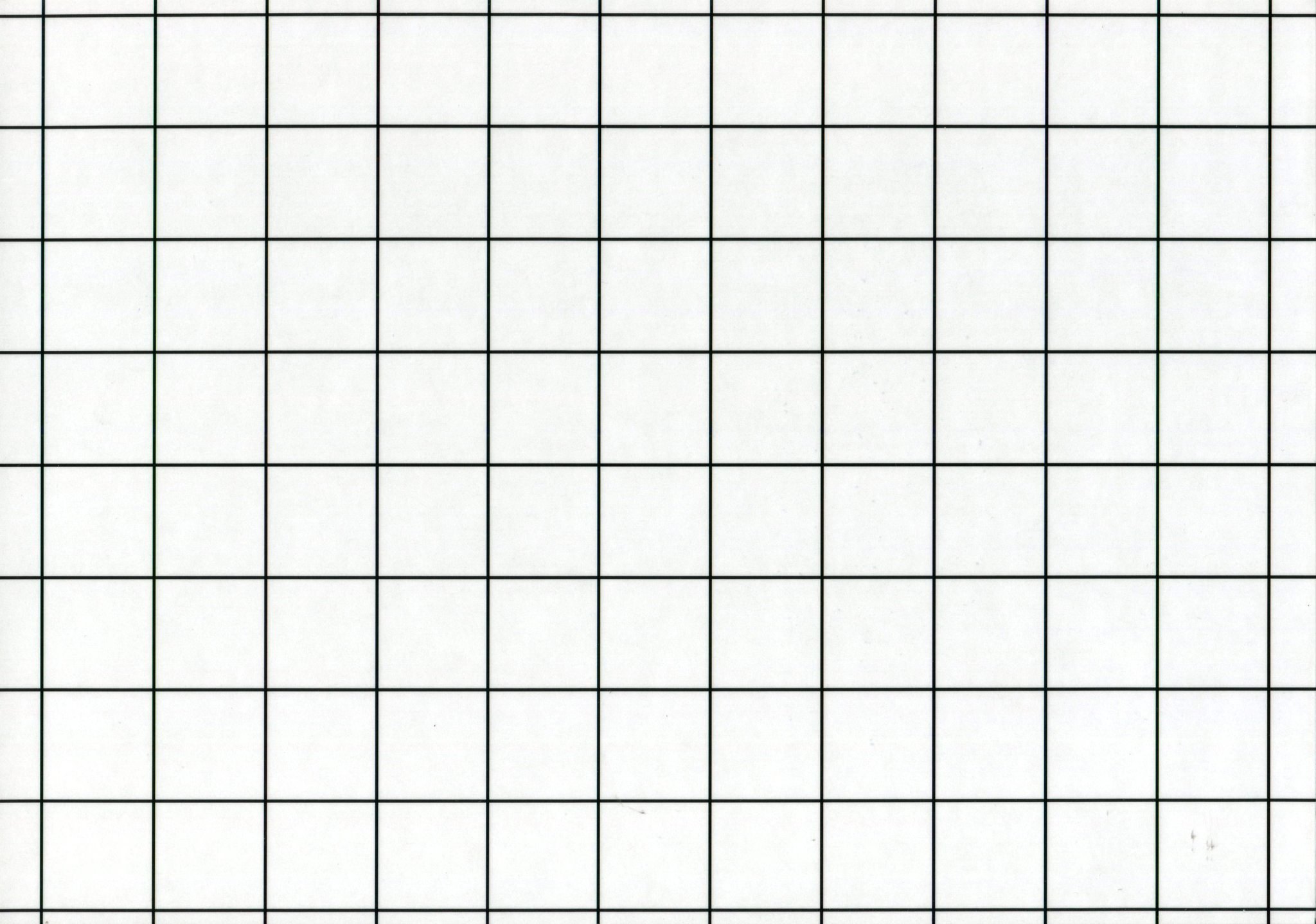 1
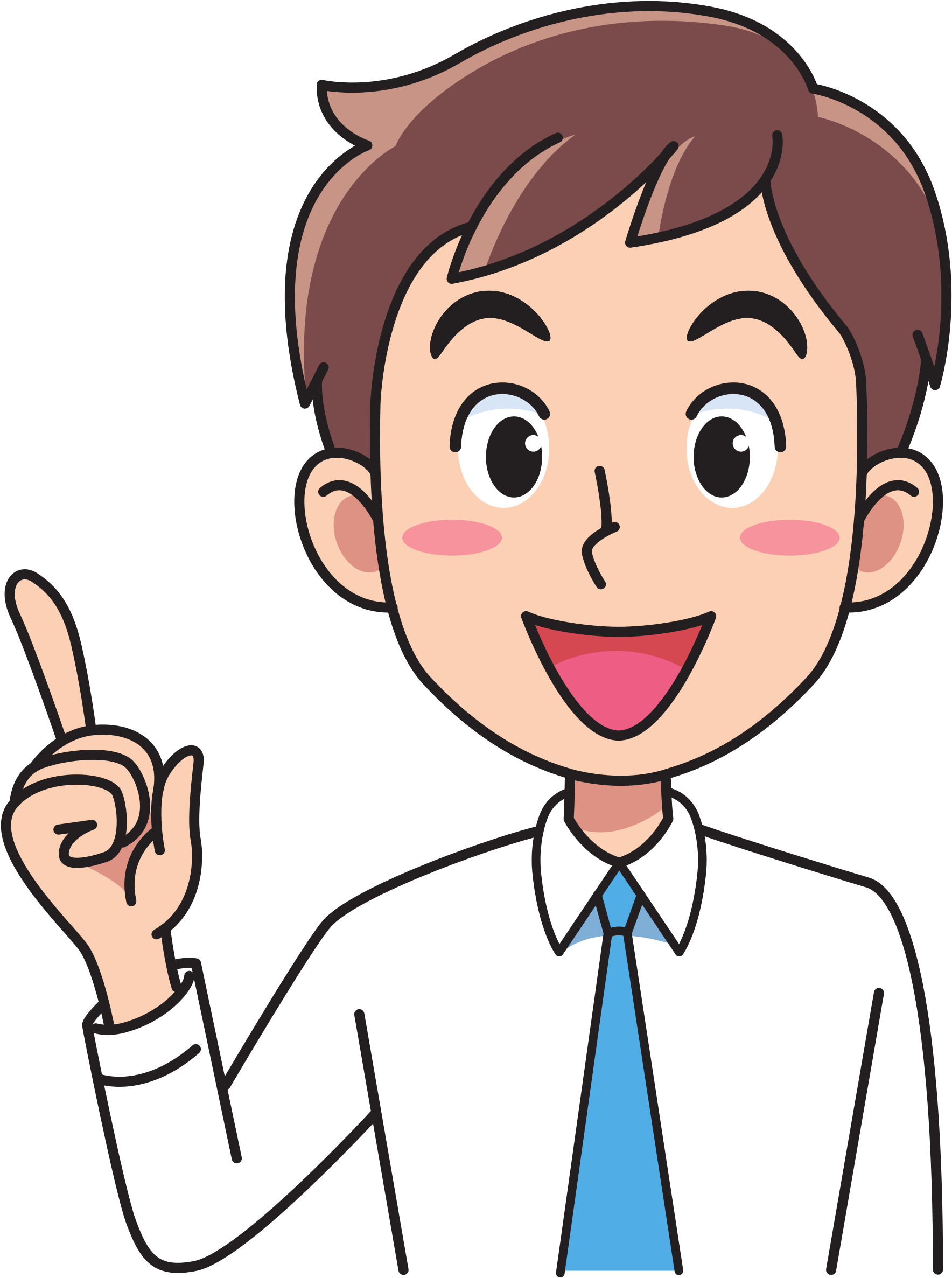 3
5
4
2
3
2
1
0
t, c
8
14
4
6
12
10
2
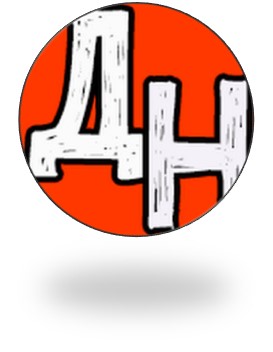 За графіком шляху можна: визначити швидкість руху тіла.
За першу годину руху тіло подолало шлях 20 км, а значить швидкість його була 20 км/год. Наступні 2 години руху – швидкість тіла дорівнювала 10 км : 2 год = 5 км/год.
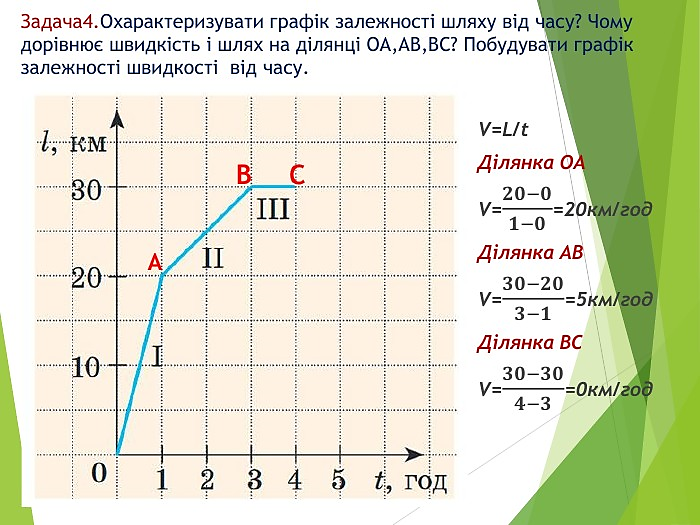 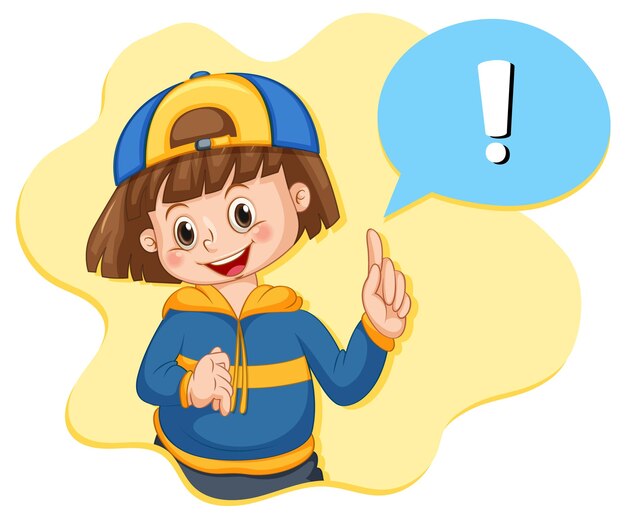 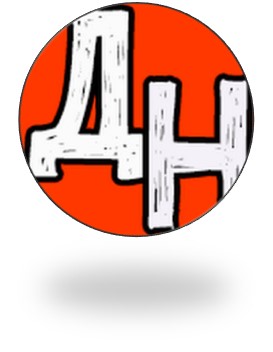 Для побудови графіка виконаємо таки дії.
1. Заповнимо таблицю відповідних моментів часу t руху спортсмена та швидкості руху ϑ, яку він мав у ці момен-ти часу. Спортсмен рухався рівномірно, тому швидкість його руху залишалася незмінною.
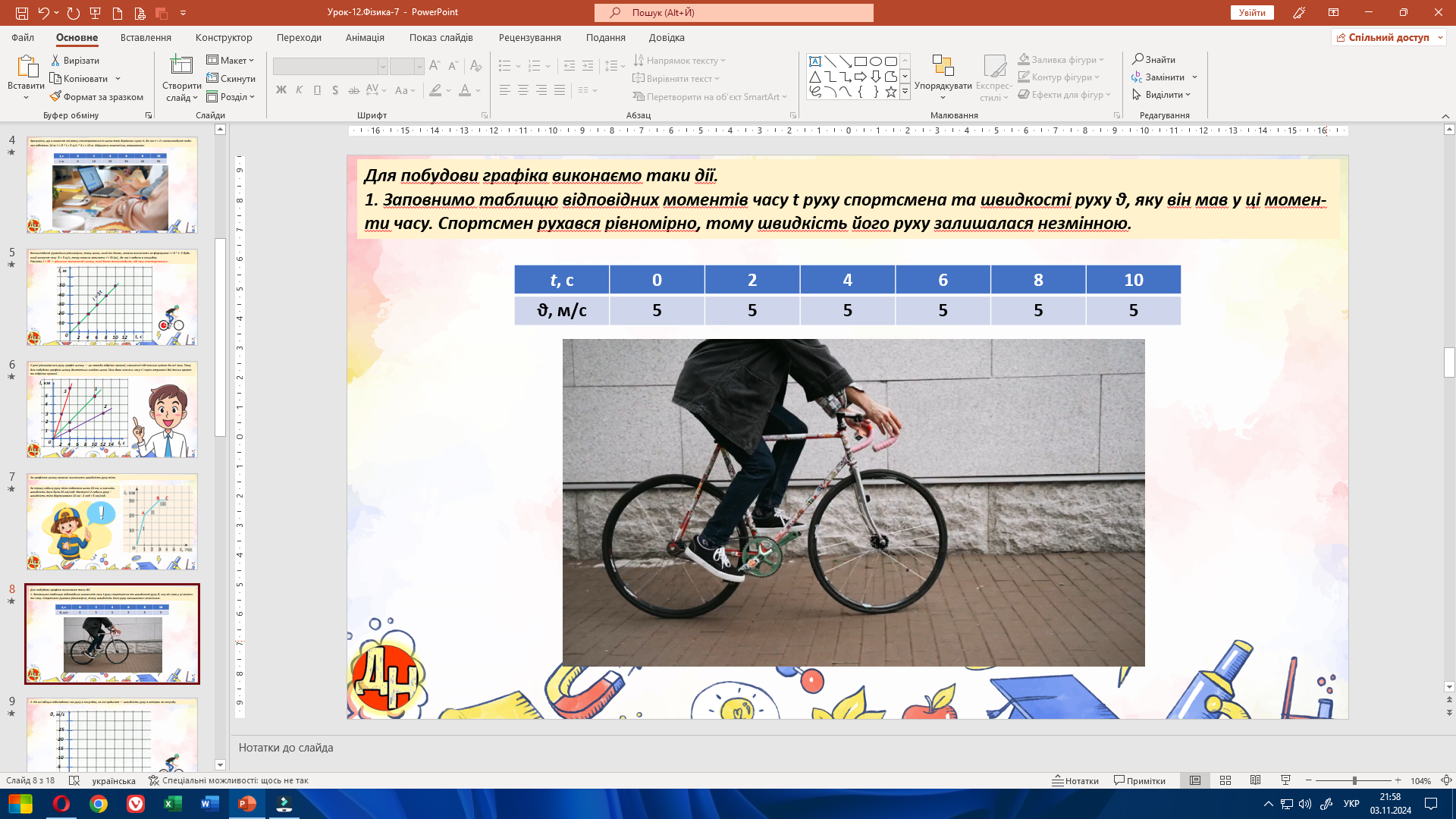 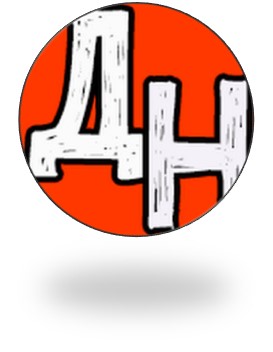 3. Побудуємо точки, які мають координати (0; 5), (2; 5), (4; 5), (6; 5), (8; 5), (10; 5). Абсциси позначених точок від-
повідають часу руху спортсмена, ординати — швидкості його руху.
ϑ, м/с
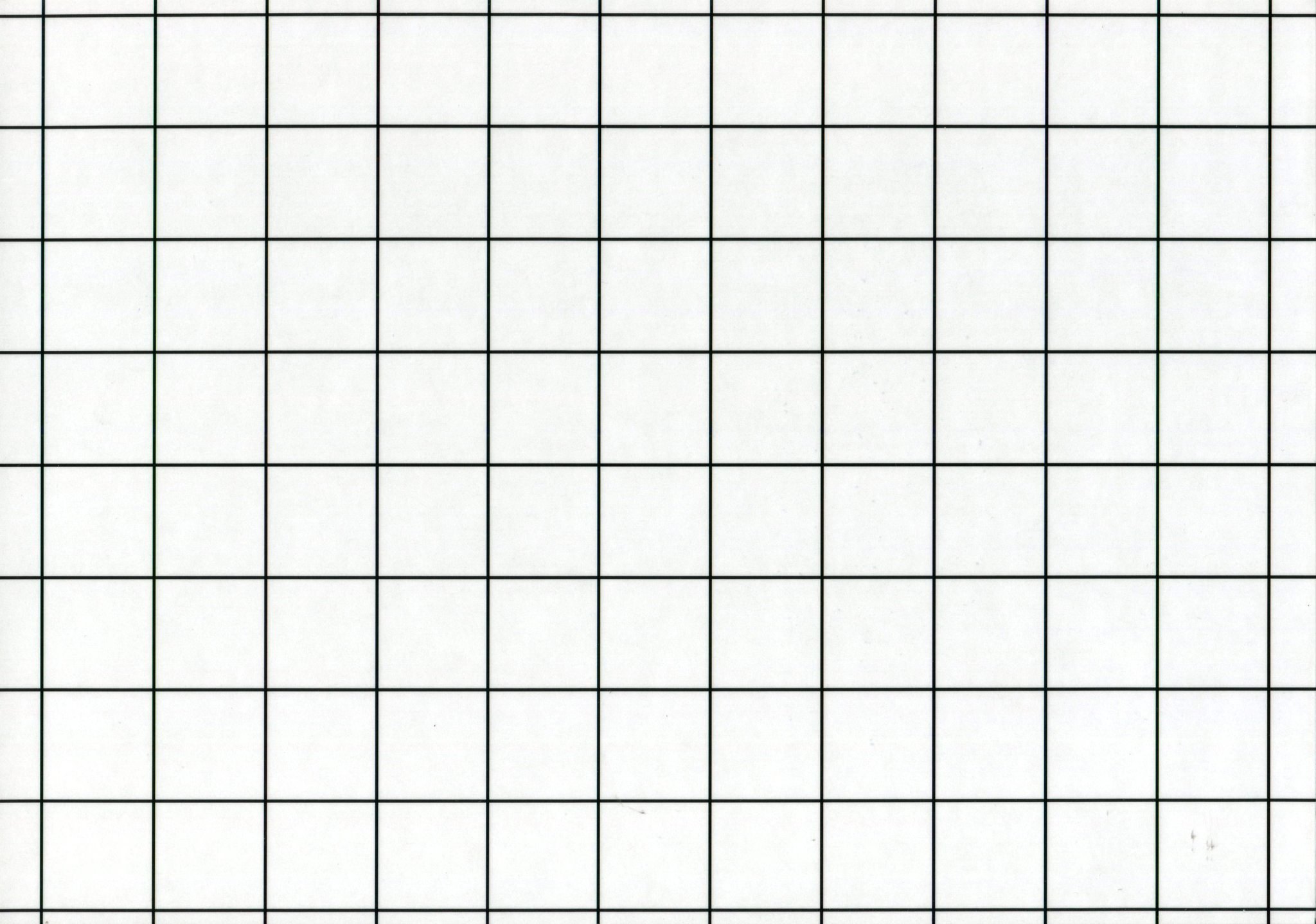 25
20
15
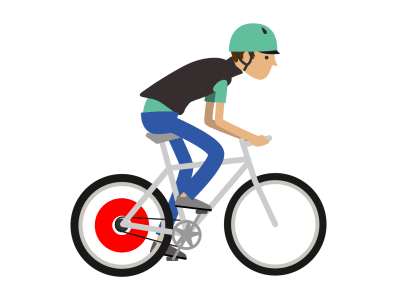 10
5
0
t, c
2
6
8
12
4
10
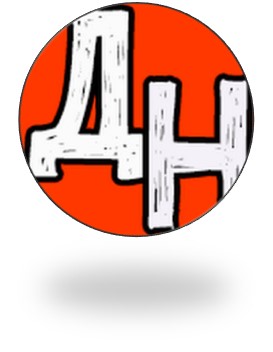 Швидкість руху тіла протягом останніх 10 с спостереження більша, ніж протягом перших 5 с, оскільки друга ділянка графіка розташована далі від осі часу, ніж перша ділянка.
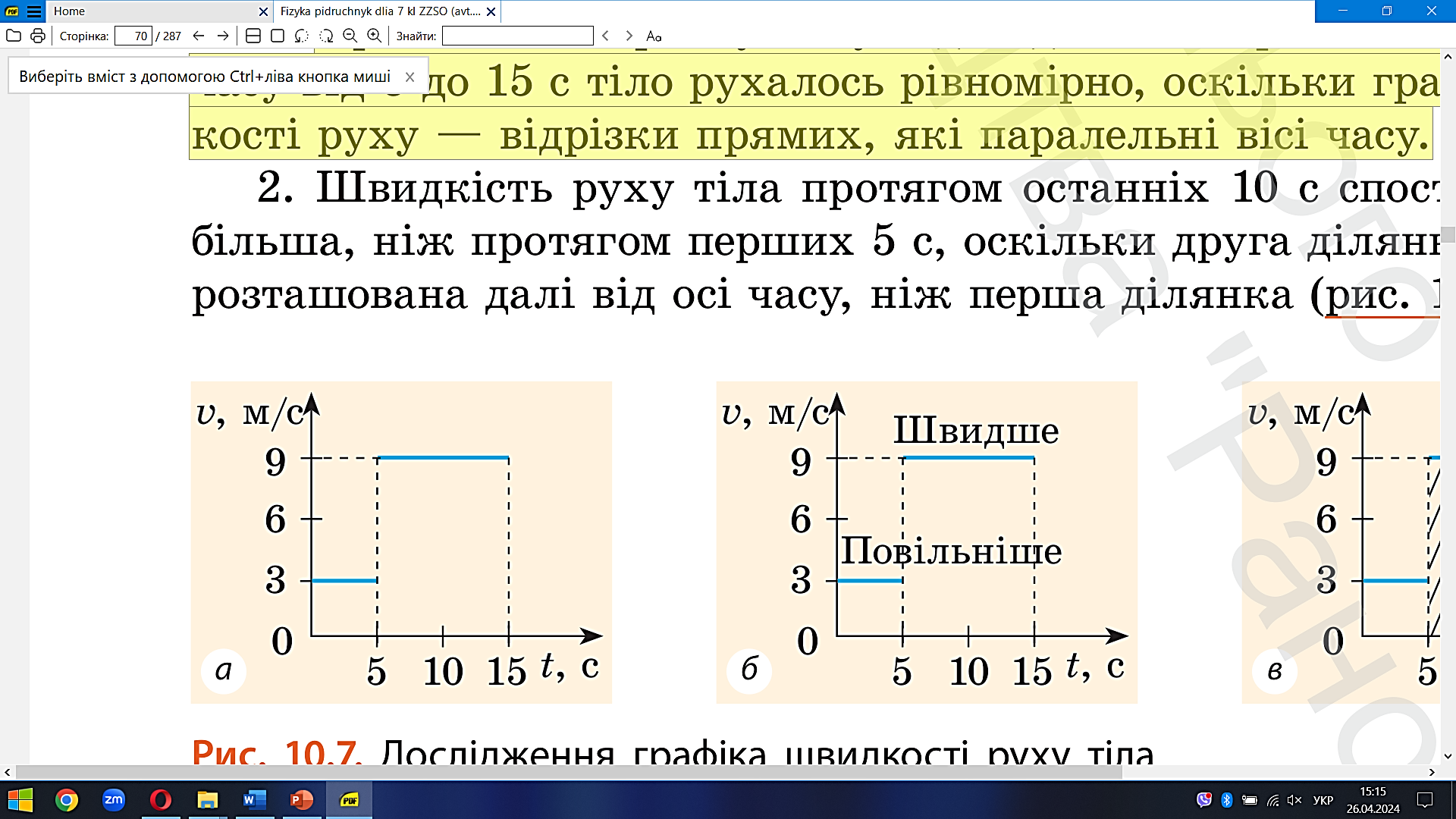 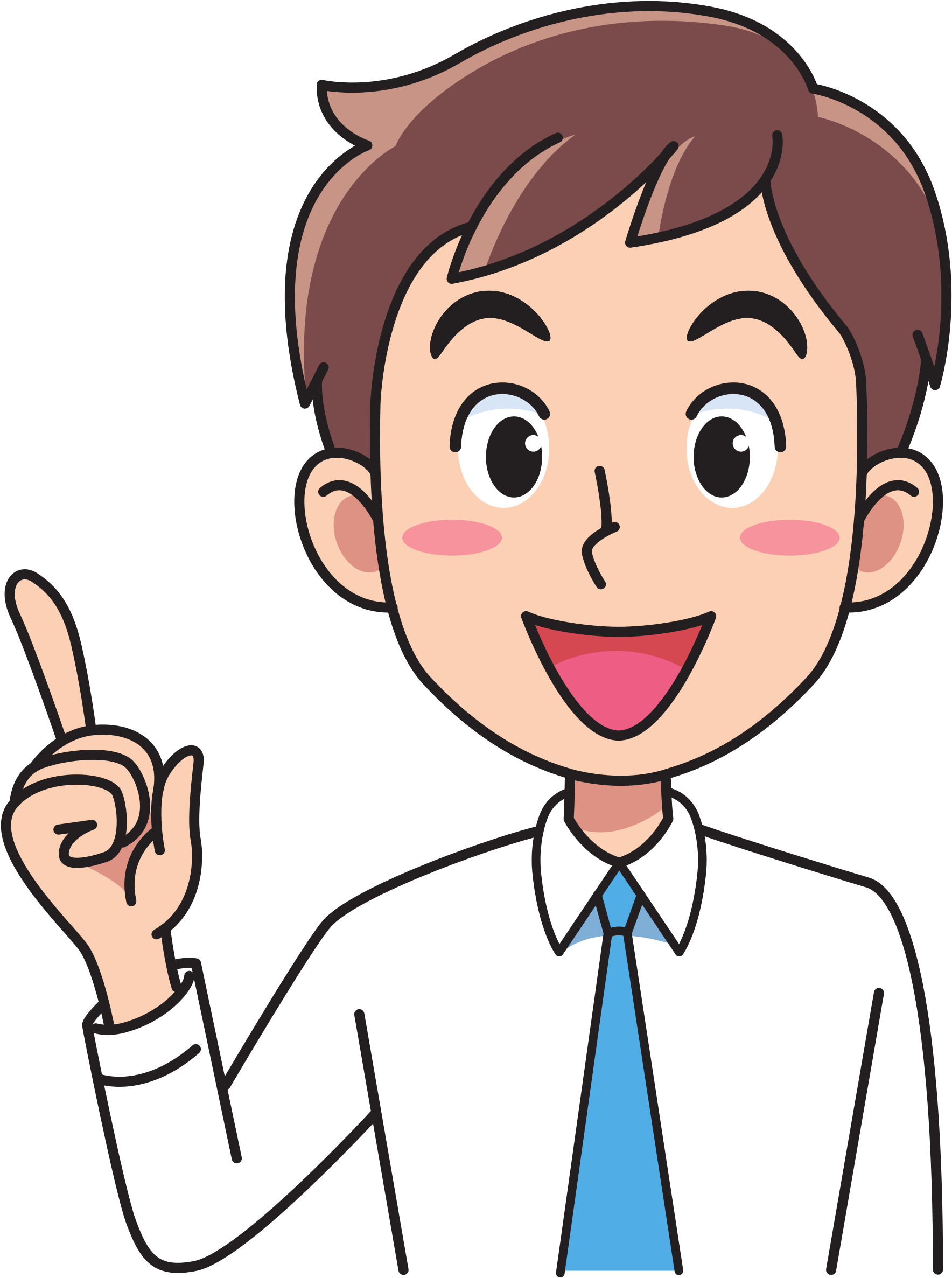 Швидше
Повільніше
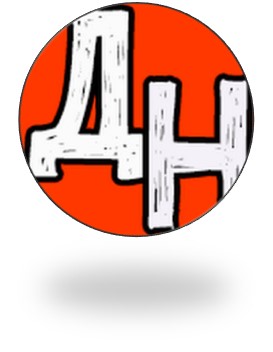 Можна визначити шлях l, який подолало тіло. Наприклад, за інтервал часу від 5 до 15 с тіло подолало шлях 90 м. Цей шлях чисельно дорівнює площі заштрихованого прямокутника. S =a * b = 10 * 9 = 90;  l = 90 м. Зверніть увагу! Для будь-якого руху числове значення шляху, який подолало тіло, дорівнює числовому значенню площі фігури під графіком швидкості руху цього тіла.
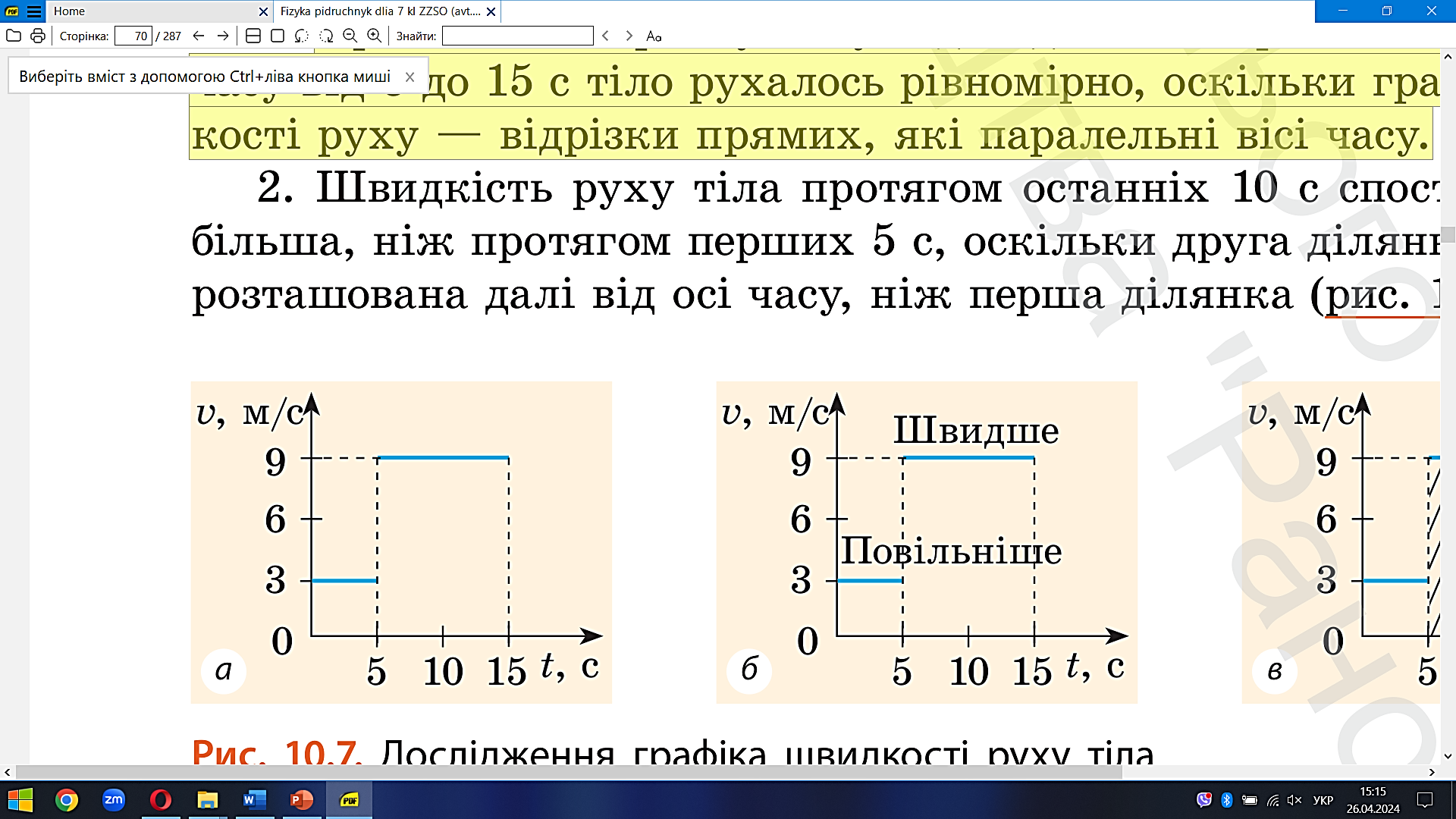 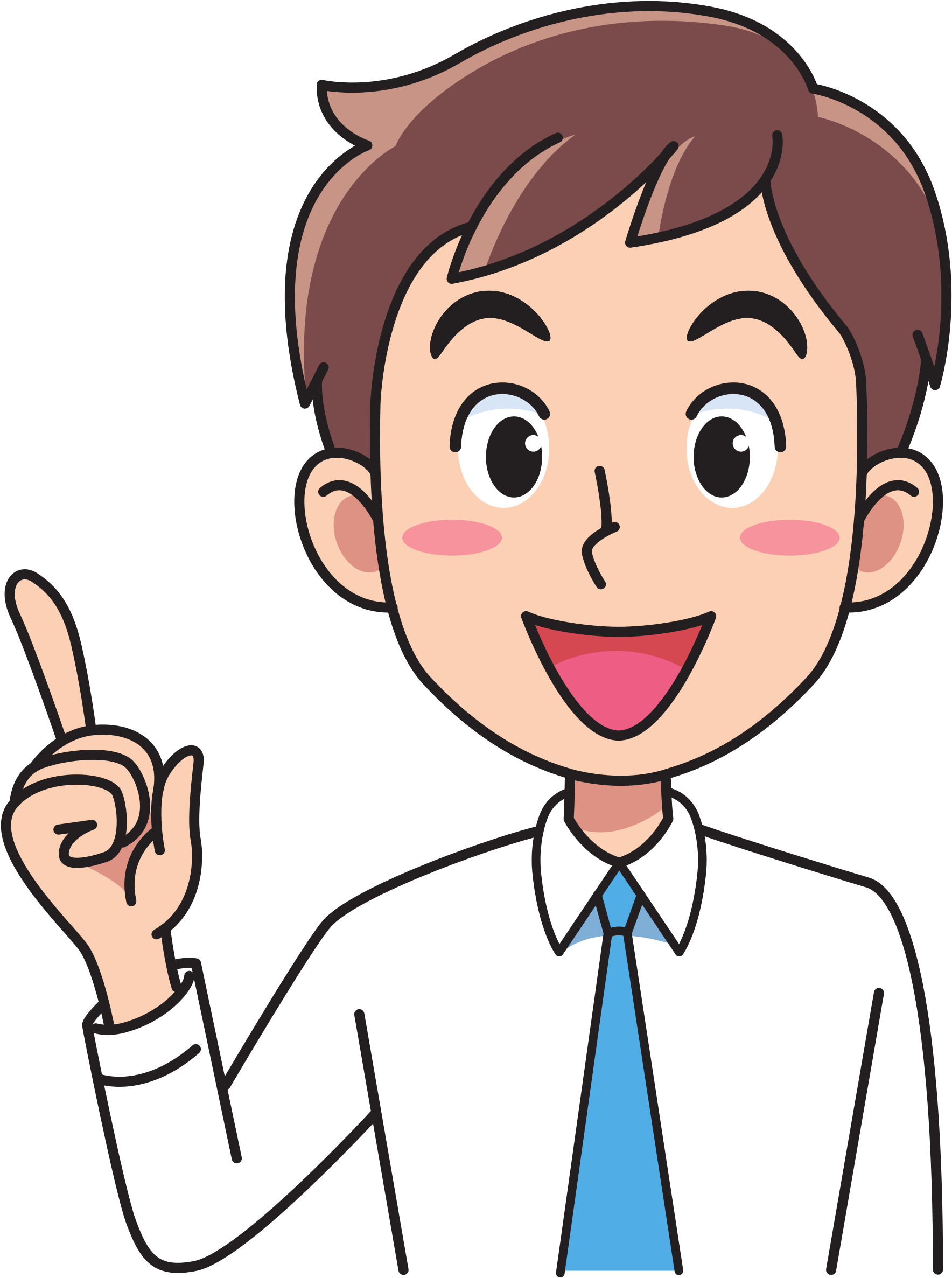 S
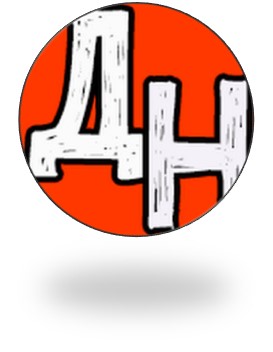